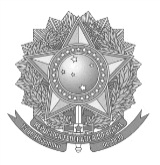 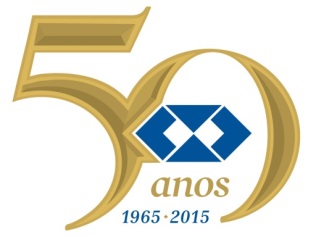 CONSELHO FEDERAL DE ADMINISTRAÇÃO
CONSELHO REGIONAL DE ADMINISTRAÇÃO DO PIAUÍ
O Sistema CFA/CRAs tem como missão promover a difusão da Ciência da Administração e a valorização da profissão do Administrador visando a defesa da sociedade
CARTÃO DE AUTÓGRAFO
ADMINISTRADOR RESPONSÁVEL TÉCNICO
Adm. ________________________________________________________________________. Reg CRA-PI_________
Responsável  Técnico pela Empresa: 

________________________________________________________________________________________________
a partir de ____/_____/______, conforme contrato firmado entre as partes.
Fim do contrato: _____/_____/_______, conforme formulário de baixa e rescisão contratual.
Teresina, _____ de ________________de ________.